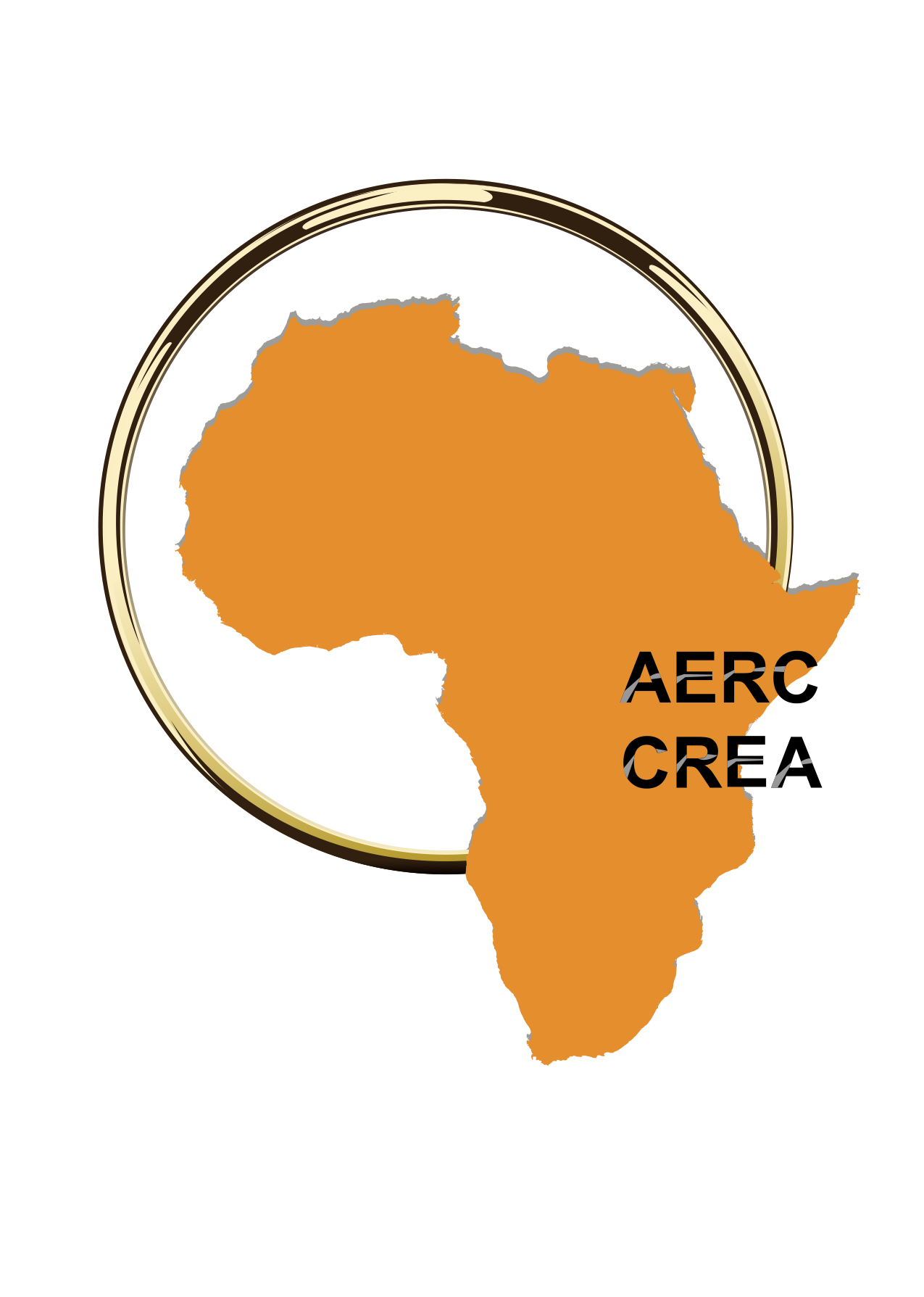 Understanding Household Retail Market Participation Behavior: The Interplay of Cash Transfers, Input Subsidies, and Food PurchasesPolicy Analysis for Sustainable & Healthy Foods in African Retail Markets
Lemekezani K. Chilora
15 April 2025
AERC Bringing Rigour and Evidence to Economic Policy Making in Africa				Improve quality      |     Ensure Sustainability     |     Expand influence
Presentation Outline
Introduction
The Problem
Objectives & Hypotheses
Methodology
Results
Policy Implications
AERC Bringing Rigour and Evidence to Economic Policy Making in Africa				Improve quality      |     Ensure Sustainability     |     Expand influence
1. Introduction         					(1)
Food insecurity, undernutrition, and poverty have posed a long-lasting threat to development (Briend & Berkley, 2016; Lelijveld et al., 2016)
These issues are more persistent in low-income countries (Connolly-Boutin and Smit 2016)
Despite being agro-based countries, whose smallholder farmers constitute more than 80% of all farms and contribute up to 90% of food production (Wiggins and Keats 2013)
A major contributor to poor nutrition is insufficient access to nutritious food (Hülsen et al., 2024)
1. Introduction    						(2)
Policies and programs focusing on nutrition-sensitive agriculture and food systems are required (FAO, 2018).
 The Malawi government has been implementing cash transfers and agricultural input subsidies to enhance access to food through food purchases and improve agricultural productivity (Khonje et al., 2022; Chibwana and Fischer, 2011)
Insufficient supply of food in some areas due to disaster (Amolegbeet al., 2021; Muyanga et al, 2020) 
Hence the need to identify alternative means of accessing food such as markets (Hülsen et al. 2024).
1. Introduction 							(3)
Retail markets offer households a diverse range of food options, available in both urban and rural areas (Hülsen et al. 2024)
Comprise roadside stalls, traditional open-air markets, supermarkets and wholesale depots (Makoka, 2005)
Food retail markets are commonly found on roadside stalls and traditional open-air markets
Characterised by high sensitivity to seasonal price fluctuations, transportation costs, and supply chain inefficiencies (Chiwaula et al. 2024 and Matemba et al., 2024)
1. Introduction 							(4)
The government implements market interventions, such as a ban on staple food exports and the establishment of minimum farmgate prices, to alleviate some of the market challenges (Aragie et al., 2018)
Digital innovations, such as mobile-based market information systems, are being promoted to enhance farmers' and traders' access to price data (Gomez and Vossenberg, 2018). 
Financial constraints prevent households from participating in these markets, necessitating the need for external support instruments, such as cash transfers and subsidies, to enhance their financial capacity (Usman and Haile 2022)
2. The Problem  							(1)
Although these programs have been evaluated to assess their impact on household outcomes, current evidence has focused primarily on food and nutrition outcomes. 
Yield and household nutrition -Khonje et al. (2022)
Adoption of other technologies - Holden & Lunduku, (2012); Kim et al., (2021); Koppmair et al., (2017) 
Safety net welfare impacts - Fisher et al. (2017), Moussa et al. (2022) Aggarwal et al. (2024), Brydon et al. (2024), and Fisher et al. (2017)
Joint effect of Subsidies and cash transfers on nutrition outcomes -  Matita et al. (2024)
2. The Problem          						(2)
Little focus on joint programs on household market participation. 
Given the negative effects of recurring agricultural production shocks across Africa, markets are now more crucial in enhancing access to nutritious food groups, such as fruits, vegetables, and animal-sourced foods
This study aims to bridge this gap by;
Jointly looking at the effects of subsidy and safety net programs on household access to nutritious food at different household income levels. 
Using decade-long nationally representative panel data, which makes our results externally valid.
3. Research questions
Do cash transfers and input subsidies (independent or combined) improve the households' food purchases in Malawi? 
Does the effect of cash transfers and input subsidies (independent or combined) vary across household market participation of various food groups? 
Does the effect of cash transfers and input subsidies (independent or combined) vary across and within male-headed households and female-headed households?
4. Methodology
Panel Data from Living Standard Measurement Study (LSMS) program: 2010/2011, 2013, 2016/2017, and 2019/2020
 Data collected by national statistical offices with support from the World Bank
4.1. Key variables
Household food expenditure (disaggregated by food groups following FCS groups) 
Gender: Male-headed household and female-headed household
4.2. Econometric approach
5. Results
Table 1: Descriptive Statistics of Different Food Groups Expenditure by Households           (1)
5. Results
Table 1: Descriptive Statistics of Different Food Groups Expenditure by Households           (2)
Table 1: Descriptive Statistics of Different Food Groups Expenditure by Households     (3)
Figure 1: Links between participation in programs and household food expenditure
Figure 2: Male-headed household expenditure on food items by program participation
Figure 3: Female-headed household expenditure on food items by program participation
6. Policy Implications
We noted that both cash transfer and input subsidy programs play a vital role in contributing to household food expenditures
When combined, they have a greater impact on household food consumption than either program alone
Combining cash transfer and input subsidy programs to enhance nutritious food consumption
Programs and strategies promoting nutritional education be specifically targeted at women to emphasise the importance of incorporating fruits and vegetables into their diets for optimal health and well-being
7. Progress
Uploaded a new paper
The first paper is under review in food policy and awaiting reviewers’ comments to include in the final preprint paper
Policy brief development is currently underway
Plans for policy engagement- We have already made contact with the World Bank personnel responsible for social safety nets on the work in progress.